Moliere
Tartuffe
"Legőszintébben azokon a művein mulatunk, amelyek nem is sokkal többek, mint nagyszerűen sikerült vásári komédiák: ilyen pl. A botcsinálta doktor ... A komikumot a cselekmény és a szereplők adják, és az, ami oly ritka a Nagy Század ìróinál: Molière-nek fantáziája van."
[Speaker Notes: Szerb Antal]
Moliere élete
1622-ben született Párizsban, jómódú polgári családban.
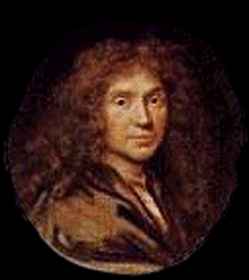 Eredeti neve Jean-Baptiste Poquelin volt
Az egyik legnevesebb jezsuita intézetben (a Collége de Clermont-ban) tanult, majd jogi tanulmányokat folytatott. Apja ügyvédnek szánta, de Moliére-t nem érdekelte a jogi pálya, inkább a színházak világa vonzotta.
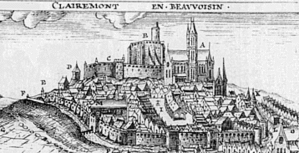 Itt elsajátította a latin nyelvet, és az ókori római komédiákat (Plautus és Terencius műveit) eredeti nyelven olvasta. Ezek a művek nagy hatással voltak rá.
Első színháza (Illustre Théatre) rövid ideig működött, Moliere csődbe ment, apja váltotta ki az adósok börtönéből.
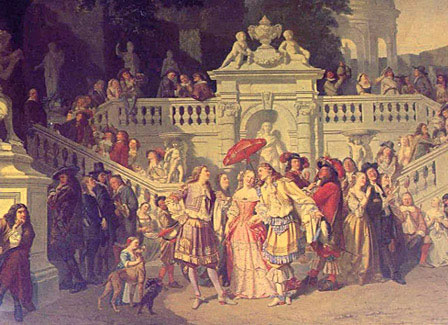 Ezt követően 13 évig vándorszínész volt. Ez idő tájt írta első bohózatait, melyek nem maradtak fenn.
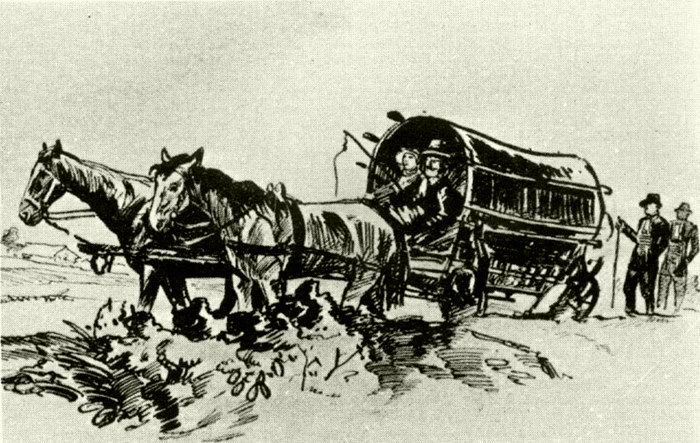 Egy kortársa így számol be Moliére színészi képességeiről: 

„Sohasem hallottál ostobább tökfilkót, vagy láttál nevetségesebb arcot; és az ember nem tudja kit csodáljon, az írót, aki a darabot szerezte, vagy a színészt, aki eljátssza. Nem volt még olyan színész, aki jobban uralta volna arckifejezéseit.”
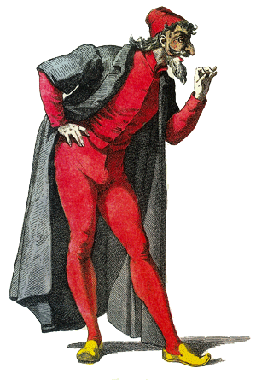 Sikerében része volt magas rangú kapcsolatainak XIV. Lajos udvarában.
1658. október 24-én, a Louvre egyik termében a király előtt mutatkoztak be. Corneille egyik darabját, a Nikodémészt adták elő, ez azonban a király tetszését nem nyerte meg, de a ráadásként bemutatott Moliére-bohózat, A szerelmes doktor elnyerte XIV. Lajos tetszését.
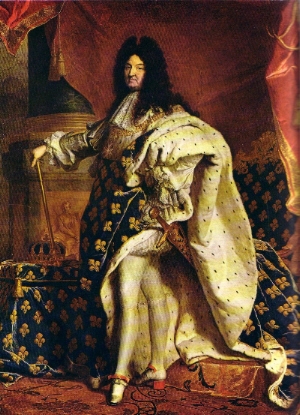 XIV. Lajos
Haláláig (1673) a király kegyeiben maradt, aki házi szerzőjének tartotta.
A Képzelt beteg előadása közben a színpadon összeesett, néhány órával később otthonában meghalt.
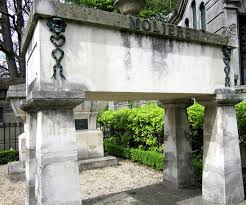 A komédia
Minden tragédia halállal, és minden komédia házassággal végződik /Lord Byron/
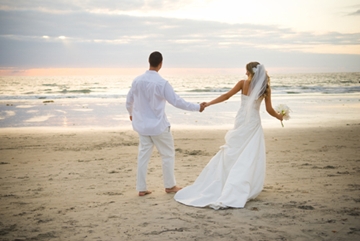 [Speaker Notes: “All tragedies are finished by a death, All comedies are ended by a marriage” Byron]
A komédia vagy vígjáték olyan drámai műfaj, amelyben a világot komikusan ábrázolják, a nézőt nevetésre ösztönözve.
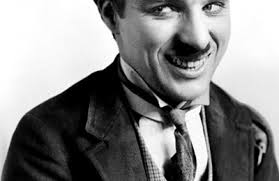 [Speaker Notes: wikipédia]
A komikum forrása lehet a szereplők jelleme (jellemkomikum), vagy a vicces helyzet (helyzetkomikum).
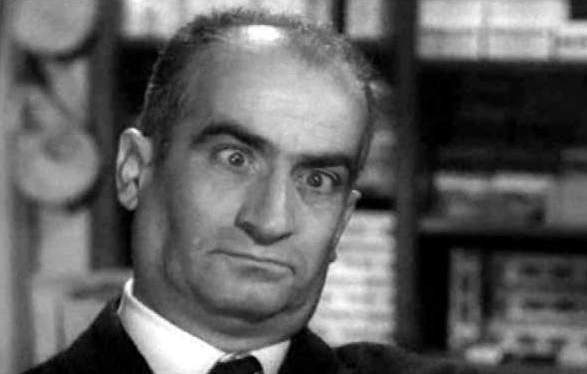 Az ókori Görögországban kétféle komédia alakult ki:
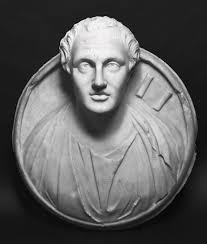 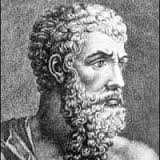 Az ókori római szerzők: Plautus és Terentius az újkomédia hagyományait vitték tovább. Ezek a szerzők hatottak leginkább Moliére-re.
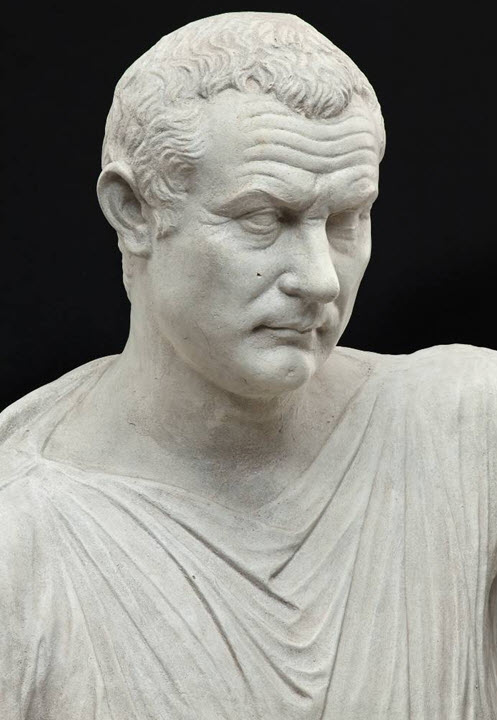 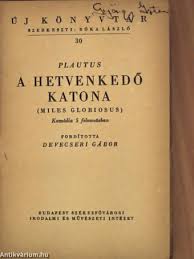 Plautus
Tartüffe
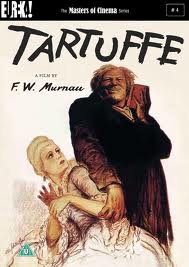 Moliére egyik legjobban sikerült vígjátéka volt a Tartuffe, bár az első változatát Párizs érseke betiltatta (1664), s a király sem állt ki nyíltan Moliere mellett.
Cselekmény
A színhely az egész mű során Orgon párizsi házának szobája, a vígjáték mindössze néhány órát ölel át, egy napon játszódik le.
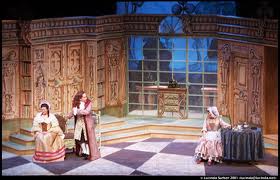 Az első felvonásban egy megtudhatjuk, hogy nagyjából ki kicsoda a családban. A legszélsőségesebb nézetek már itt is Tartuffe körül csapnak össze.
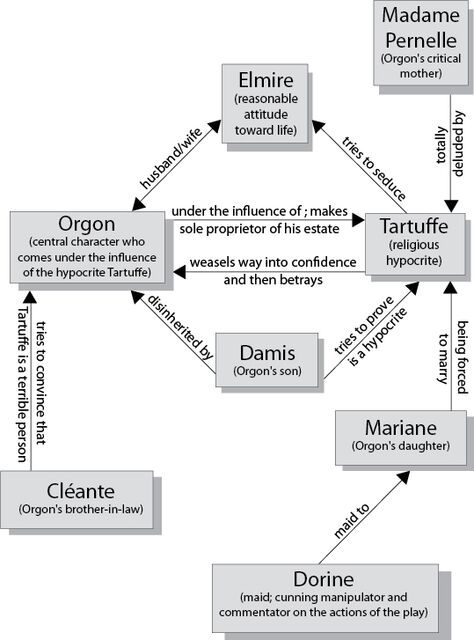 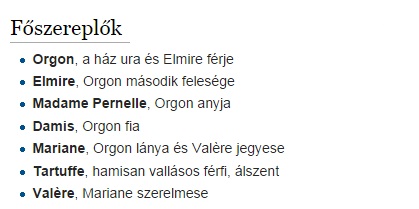 Pernelle asszony csodálja őt, a megtestesült jóságnak tartja, vele ellenben az egész család átlát Tartuffe álszentségén, nem dőlnek be vallásosságának.
A tartuffe szó az angol nyelvben a  mű alapján a következőt jelenti: képmutató, különösen vallási kegyességet megjátszó
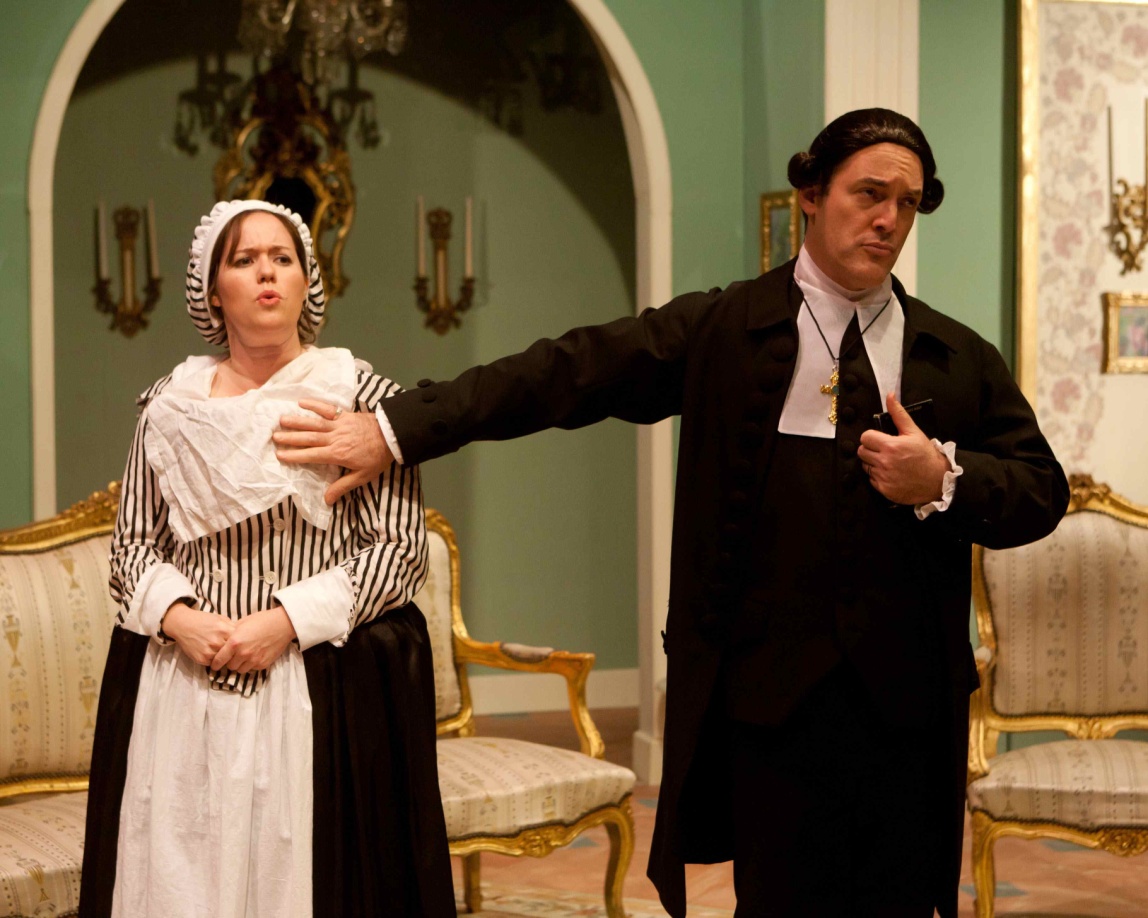 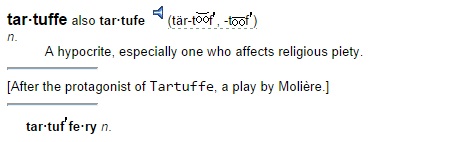 Bár a mű címszereplője Tartüffe, mégsem jelenik meg a 3. felvonásig, bár mindenki róla beszél.

A mű alcíme – avagy a képmutató -  már előre tudatja az olvasóval/nézővel Tartüffe igazi természetét
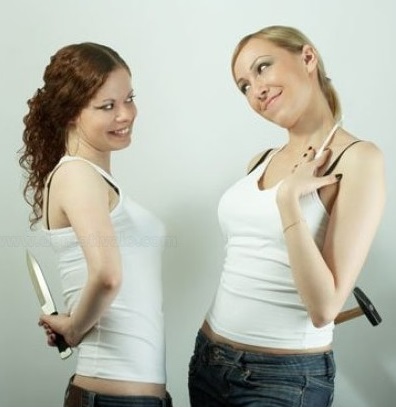 Orgon szinte megszállottan rajong Tartüffe-ért, szent embernek tartja.
És este nem tudott kóstolni semmiből,
Mert fejfájása még akkor is úgy gyötörte.
ORGON
És Tartuffe?
DORINE
Közben ott vacsorázott előtte.
Volt vagdalt ürücomb, amelyből egy felet
S még áhitatosan két foglyot megevett.
ORGON
Szegény!
DORINE
Tegnapelőtt az úrnőt nagy láz verte le
S egész különösen fájt estig a feje.
ORGON
És Tartuffe?
DORINE
Közben ott vacsorázott előtte.
Volt vagdalt ürücomb, amelyből egy felet
S még áhitatosan két foglyot megevett.
ORGON
Szegény!
Dorine
Asszonyomat elfogta a csömör
Orgon úgy dönt, hogy hozzáadja a lányát Tartuffe-höz. Mariane elmondja apjának, hogy ő továbbra is Valért szereti, és nem akar Tartuffe felesége lenni, de engedelmeskednie kell.
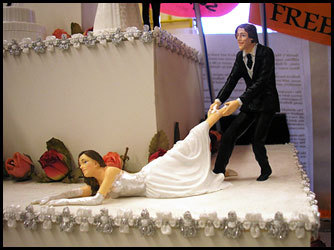 Megérkezik Valér, és megkérdezi Mariane-t, hogy igaz-e, hogy hozzámegy Tartuffe-hoz.  Ezután a két szerelmes nevetséges veszekedésbe keveredik, amíg Dorine már nem bírja tovább, kibékíti a szerelmeseket, és megígéri közbenjárását.
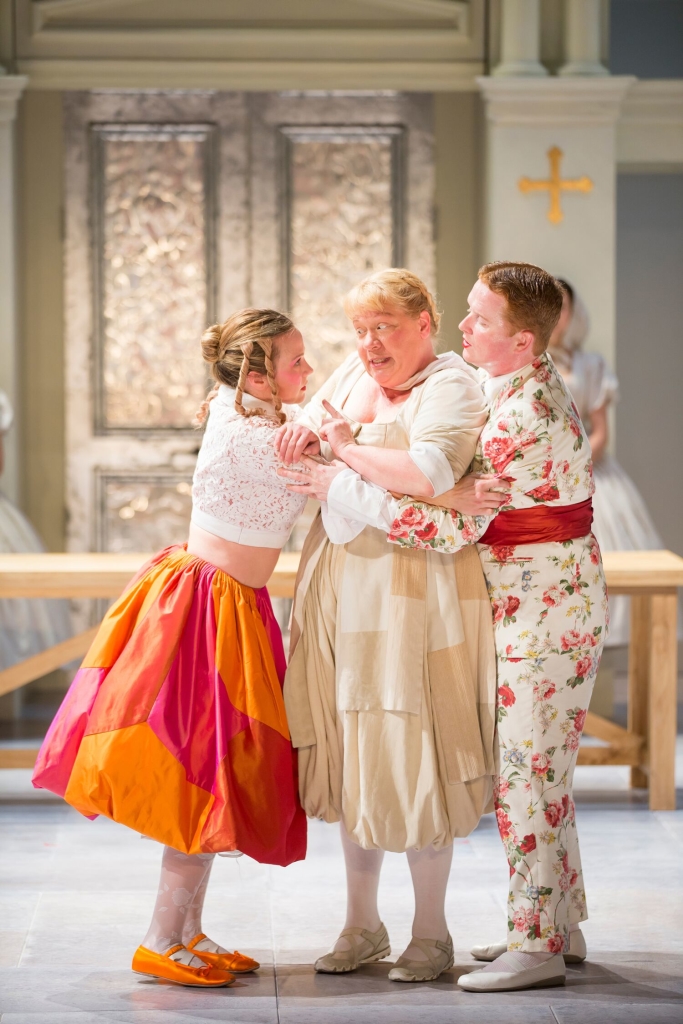 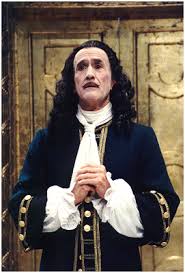 Tartuffe színre lép mint önsanyargató szerzetes. Tartuffe szerelmet vall Elmirának, amit Damis kihallgat. Tartuffe kivágja magát okosan úgy, hogy Orgon fiát tagadja ki, és minden vagyonát Tartuffe-re íratja.
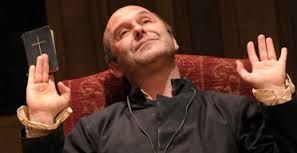 Elmira elhatározza, hogy tőrbe csalja a gazembert. Orgon az asztal alatt tanúja lesz Tartuffe udvarlásának.
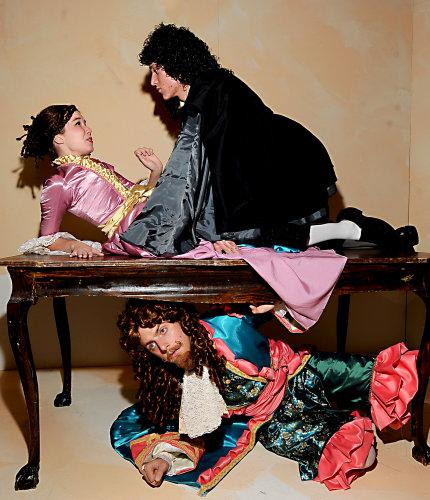 Amikor Orgon végre tisztán lát, már késő: Tartüffe birtokolja mind a vagyonát, mind a politikai titkait. Úgy tűnik tehát, hogy a cselszövő sikerrel járt.
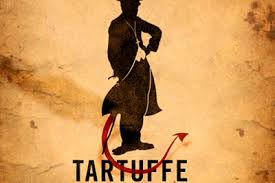 A mű végén váratlan fordulat következik be: nem Orgont, hanem Tartüffe-öt tartóztatják le: a király átlát jellemén.
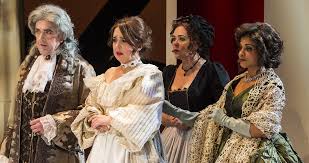 A mű végén a konfliktus  szinte a csodával határos módon oldódik meg. Az eposzok mintájára- ahol istenek oldják meg a problémát- a mű végére a ‘rex ex machina’ kifejezést használják.
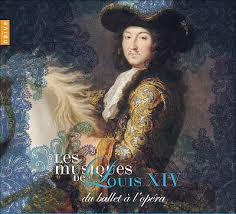 Szereplők:
Orgon
Képmutató jámborságával igazolja otthoni zsarnokságát. Hiszékenysége lehetővé teszi, hogy a kétszínű Tartüffe hatalmat szerezzen felette.
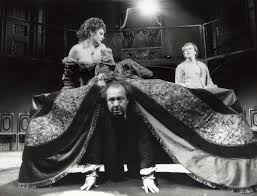 A teljes tönkremenetel szélére ér, mielőtt egy csodálatos megmenekülés megtanítja érzelmei mérséklésére és őszinte erények követésére.
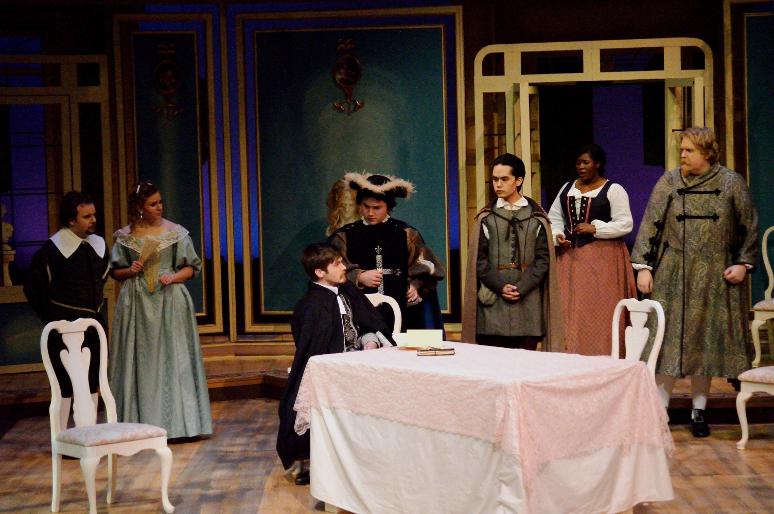 Tartüffe
A közönség kezdettől fogva tudja, hogy a Tartüffe csaló. A közönség már jóval megjelenése előtt tudja, hogy Tartuffe jámbor gesztusai hamisak. Kezdetben nevetséges, de egyre nagyobb hatalmat szerez, egyre félelmetesebbé válik.
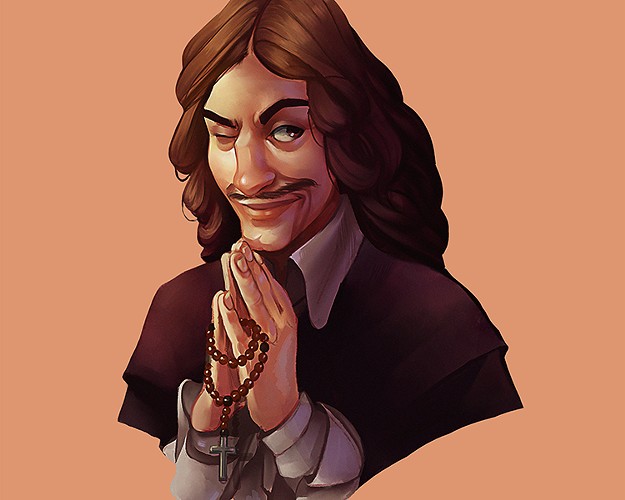 Míg jámborságot színlel, Tartuffe mind a hét halálos bűnt elköveti: gőg, irigység, falánkság, bujaság, kapzsiság, lustaság és harag.
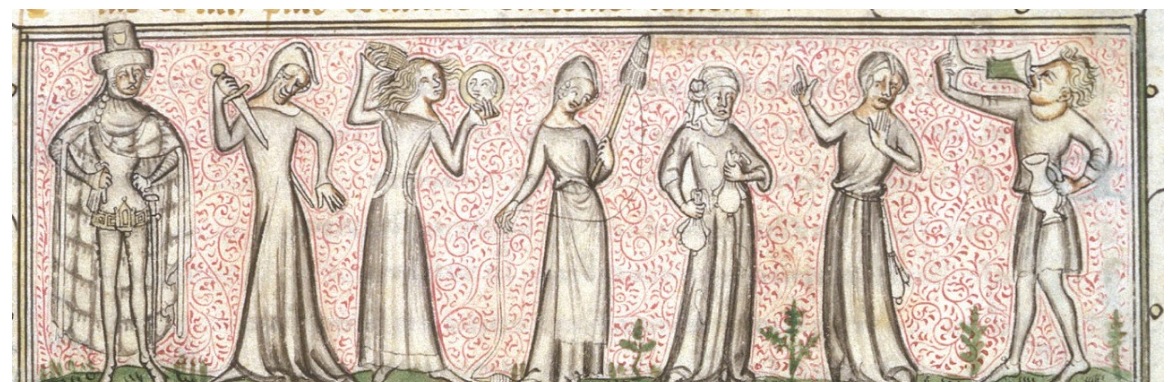 Dorine
Dorine sok vígjátékban megtalálható alapfigura, a bölcs szolga, aki átlát minden színlelést, és bár társadalmi pozícióját tekintve alsóbbrendű, éles eszével mégis a felettesei fölé emelkedik.
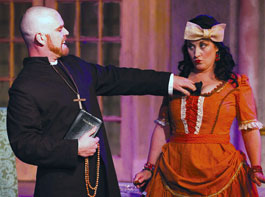 A komikum forrásai
A Tartüffe-ben a jellemkomikum és a helyzetkomikum is fontos szerepet játszik. Orgon a hiszékenységével, Tartüffe az álszentségével válik nevetségessé.
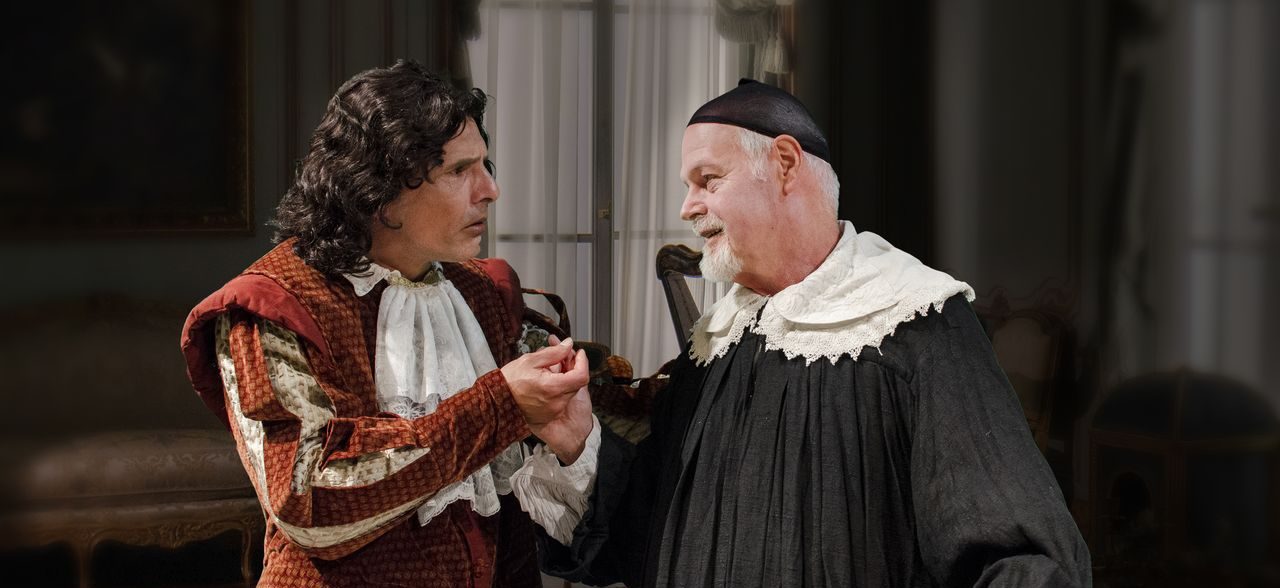 A helyzetkomikumra példa, amikor Tartüffe Elmirának udvarol, amit Orgon az asztal alól hallgat ki.
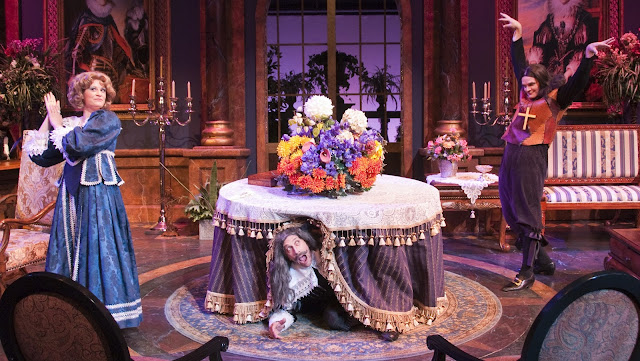